Tổng động năng và thế năng của vật gọi là cơ năng của vật
Tổng động năng và thế năng của một vật gọi là gì?
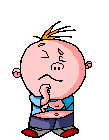 Các nguyên tử, phân tử có động năng, thế năng không? Vì sao? 
Khi cọ xát hai lòng bàn tay vào nhau thì có cảm giác ấm lên? 
Tại sao cần để muỗng nhôm vào ly trước khi rót nước nóng vào ly?
Chủ đề: CƠ SỞ CỦA NHIỆT ĐỘNG LỰC HỌC.
a/ NỘI NĂNG 
VÀ SỰ BIẾN THIÊN NỘI NĂNG
I. NỘI NĂNG
1. Nội năng là gì?
động năng
 phân tử.
Các phân tử chuyển động hỗn độn không ngừng.



Giữa các phân tử có lực tương tác và khoảng cách
+
thế năng
 phân tử
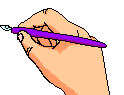 Trong nhiệt động lực học, người ta gọi tổng động năng và thế năng của các phân tử cấu tạo nên vật là nội năng của vật.
        			Kí hiệu : U 
                           	Đơn vị : Jun ( J )
║
Nội năng
Vậy nội năng của một vật phụ thuộc vào những yếu tố nào?
Động năng của
các phân tử thay đổi.
vận tốc chuyển động hỗn độn 
của các phân tử thay đổi
Thay đổi
Nhiệt độ
thế năng tương tác 
thay đổi.
khoảng cách giữa
 các phân tử thay đổi
Thay đổi
Thể tích
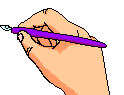 Vậy nội năng phụ thuộc vào nhiệt độ và thể tích của một vật.
Nội năng U = f (T,V).
I. NỘI NĂNG
2. Độ biến thiên nội năng (ΔU):
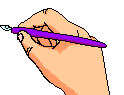 Độ biến thiên nội năng của một vật là phần nội năng tăng thêm hay giảm bớt trong một quá trình.
Kí hiệu: ∆U= U2-U1

U1 là nội năng lúc đầu của vật.
U2 là nội năng lúc sau của vật.
LƯU Ý: 
∆U > 0  U2 > U1: nội năng tăng.
∆U < 0  U2 < U1: nội năng giảm.
Muốn thay đổi nội năng của vật ta cần thay đổi những yếu tố nào? Và làm thế nào để thay đổi những yếu tố đó?
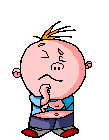 Hãy tìm cách làm thay đổi nội năng của miếng kim loại?
Bỏ miếng kim loại cốc nước sôi
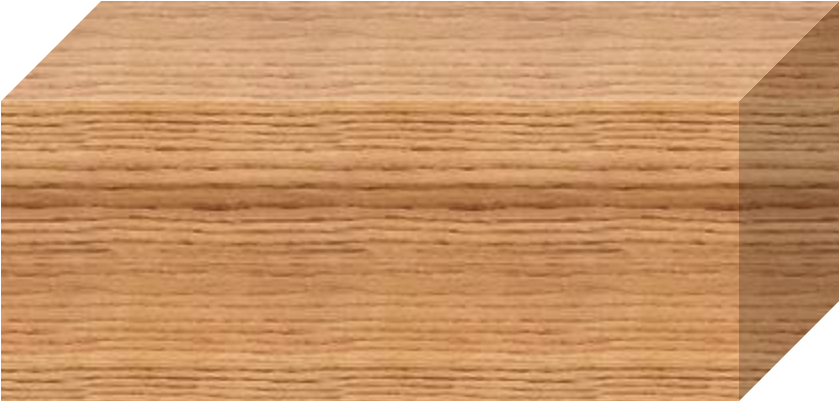 Nhiệt độ của tấm kim loại tăng.
Cọ xát
Nhiệt độ của tấm  Kim loại tăng
Nội năng tăng
Nước sôi
Truyền nhiệt, dẫn đến thay đổi nội năng
Nội năng tăng
Thực hiện công, dẫn đến thay đổi nội năng
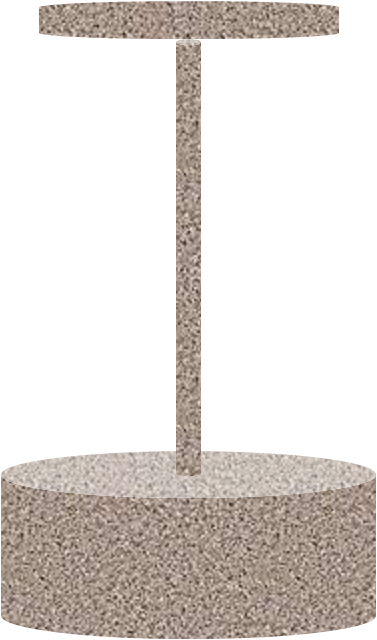 Nén pittông xuống để giảm thể tích
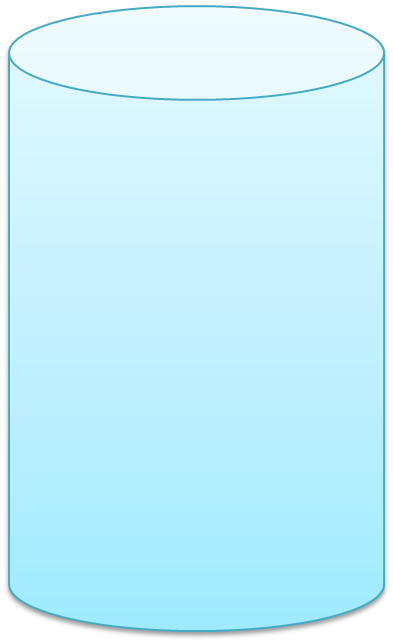 Giảm khoảng cách giữa các phân tử
Hãy tìm cách thay đổi nội năng của khối khí trong xilanh
Nội năng tăng
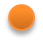 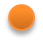 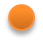 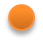 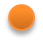 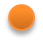 Thực hiện công, dẫn đến thay đổi nội năng.
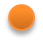 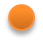 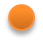 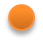 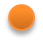 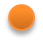 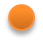 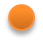 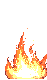 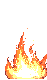 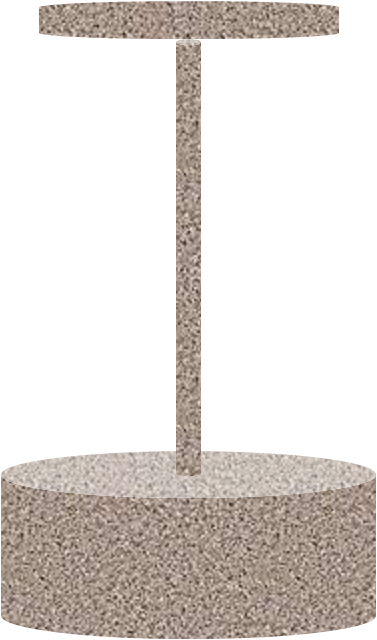 Cho tiếp xúc với nguồn nhiệt
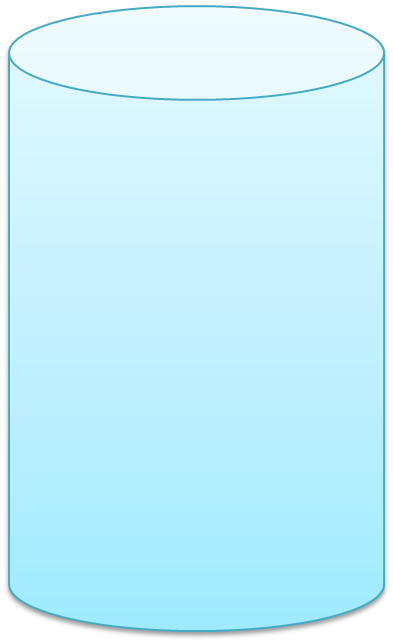 Khí trong xi lanh nóng lên
Nội năng thay đổi
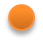 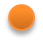 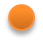 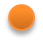 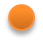 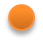 Truyền nhiệt, dẫn đến thay đổi nội năng.
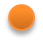 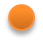 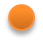 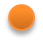 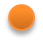 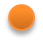 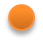 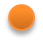 II. CÁC CÁCH LÀM THAY ĐỔI NỘI NĂNG
1. Thực hiện công
Có sự chuyển hóa từ dạng năng lượng khác sang nội năng
2. Truyền nhiệt
a. Quá trình truyền nhiệt.
Trong quá trình truyền nhiệt không có sự chuyển hóa năng lượng từ dạng này sang dạng khác, chỉ có sự truyền nội năng từ vật này sang vật khác
II. CÁC CÁCH LÀM THAY ĐỔI NỘI NĂNG
2. Truyền nhiệt
a. Quá trình truyền nhiệt.
b. Nhiệt lượng: là số đo độ biến thiên nội năng trong quá trình truyền nhiệt.
∆U=Q
∆U là độ biến thiên nội năng của vật trong quá trình truyền nhiệt.

Q là nhiệt lượng vật nhận được hay tỏa ra.
Trong đó:
II. CÁC CÁCH LÀM THAY ĐỔI NỘI NĂNG
2. Truyền nhiệt
a. Quá trình truyền nhiệt.
b. Nhiệt lượng:
Q = mct
c. Công thức tính nhiệt lượng thu vào hay tỏa ra của một chất:
Q: Nhiệt lượng thu vào hay tỏa ra (J)
m: khối lượng (kg)
Trong đó:
c: nhiệt dung riêng của chất (J/kg.K)
t: độ biến thiên nhiệt độ (0C hoặc K)
II. CÁC HÌNH THỨC TRUYỀN NHIỆT.
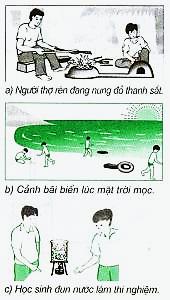 Dẫn nhiệt
Bức xạ
Truyền nhiệt
Đối lưu
II. CÁC HÌNH THỨC TRUYỀN NHIỆT.
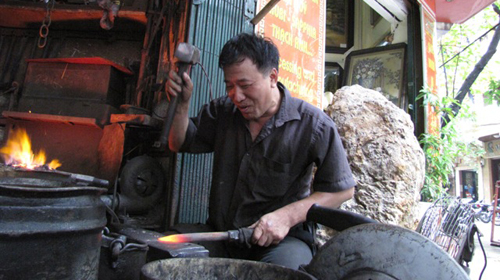 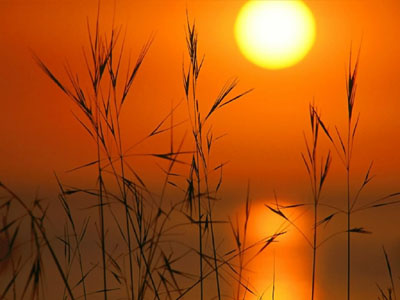 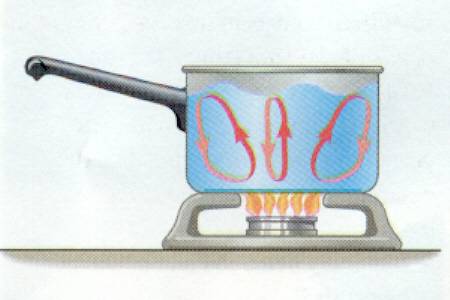 Đối lưu
Dẫn nhiệt
Bức xạ